Luyện từ và câu 4
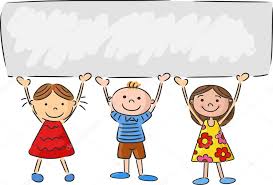 Khởi động
* Trạng ngữ chỉ thời gian có tác dụng gì?
Trạng ngữ chỉ thời gian có tác dụng xác định thời gian diễn ra sự việc nêu trong câu.
* Trạng ngữ chỉ thời gian trả lời cho các câu hỏi nào?
Trạng ngữ chỉ thời gian trả lời cho các câu hỏi Bao giờ?, Khi nào?, Mấy giờ? …
* Đặt câu có trạng ngữ chỉ thời gian.
THÊM TRẠNG NGỮ CHỈ 
NGUYÊN NHÂN CHO CÂU
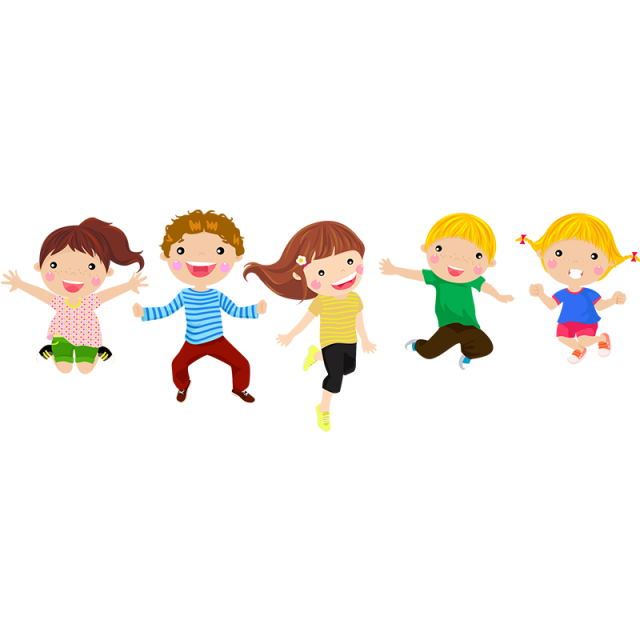 Yêu cầu cần đạt
Hiểu ý nghĩa, tác dụng của trạng ngữ chỉ nguyên nhân trong câu.
Thêm đúng trạng ngữ chỉ nguyên nhân cho phù hợp với nội dung từng câu.
1
3
Xác định được trạng ngữ chỉ nguyên nhân trong câu.
2
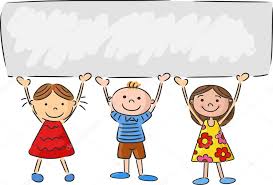 Hình thành kiến thức mới
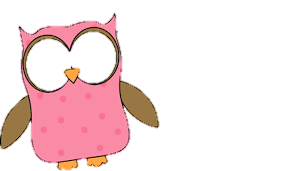 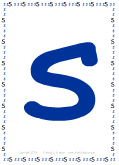 Hoạt động 1. 
Nhận xét
I. Nhận xét:
Trạng ngữ được in nghiêng trong câu sau trả lời cho câu hỏi gì?
Vì vắng tiếng cười, vương quốc nọ buồn chán kinh khủng.
Trạng ngữ “Vì vắng tiếng cười” trả lời cho câu hỏi: Vì sao vương quốc nọ buồn chán kinh khủng?
2. Loại trạng ngữ trên bổ sung cho câu ý nghĩa gì?
Trạng ngữ “Vì vắng tiếng cười” bổ sung ý nghĩa chỉ nguyên nhân cho câu.
Hãy so sánh hai câu sau:
Vì vắng tiếng cười, vương quốc nọ buồn chán kinh khủng.
Vương quốc nọ buồn chán kinh khủng.
Tại sao khi nói, khi viết ta có thể thêm trạng ngữ chỉ nguyên nhân cho câu?
Trạng ngữ chỉ nguyên nhân trả lời cho các câu hỏi nào?
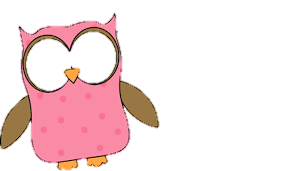 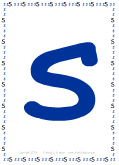 Hoạt động 1. 
Ghi nhớ
II. Ghi nhớ
1. Để giải thích nguyên nhân của sự việc hoặc tình trạng nêu trong câu, ta có thể thêm vào câu những trạng ngữ chỉ nguyên nhân.
2. Trạng ngữ chỉ nguyên nhân trả lời cho các câu hỏi Vì sao?, Nhờ đâu?, Tại đâu? …
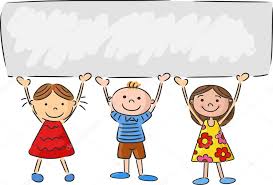 Luyện tập - thực hành
1. Tìm trạng ngữ chỉ nguyên nhân trong những câu sau:
    a) Chỉ ba tháng sau, nhờ siêng năng, cần cù, cậu vượt lên đầu lớp.
    b) Vì rét, những cây lan trong chậu sắt lại.
    c) Tại Hoa mà tổ không được khen.
Bộ phận “chỉ ba tháng sau” trong câu a là gì?
Trạng ngữ chỉ thời gian
Bài 1 em đã đạt được yêu cầu gì?

Hiểu ý nghĩa, tác dụng của trạng ngữ chỉ nguyên nhân trong câu.
Thêm đúng trạng ngữ chỉ nguyên nhân cho phù hợp với nội dung từng câu.
1
3
Xác định được trạng ngữ chỉ nguyên nhân trong câu.

2
2. Điền các từ nhờ, vì hoặc tại vì vào chỗ trống:
   a)    …   học giỏi, Nam được cô giáo khen.
   b)    …   bác lao công, sân trường lúc nào cũng sạch sẽ.
   c)    …   mải chơi, Tuấn không làm bài tập.
Vì
Nhờ
Tại vì
Bài 2 em đã đạt được yêu cầu gì?
Hiểu ý nghĩa, tác dụng của trạng ngữ chỉ nguyên nhân trong câu.
Thêm đúng trạng ngữ chỉ nguyên nhân cho phù hợp với nội dung từng câu.
1
3
Xác định được trạng ngữ chỉ nguyên nhân trong câu.
2

3. Đặt một câu có trạng ngữ chỉ nguyên nhân.
Ví dụ: - Nhờ siêng năng, Bắc đã vươn lên đầu lớp.           - Tại lười học, bạn ấy bị lưu ban.           - Vì xe hỏng, Lan đến trường muộn.
Bài 3 em đã đạt được yêu cầu gì?
Hiểu ý nghĩa, tác dụng của trạng ngữ chỉ nguyên nhân trong câu.
Thêm đúng trạng ngữ chỉ nguyên nhân cho phù hợp với nội dung từng câu.
1
3
Xác định được trạng ngữ chỉ nguyên nhân trong câu.
2

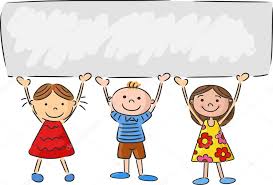 Vận dụng
Về nhà em cần:
Ôn tập kiến thức đã học.
Chuẩn bị bài sau: 
Mở rộng vốn từ: Lạc quan, yêu đời.
Qua bài học hôm nay, em biết thêm kiến thức gì?
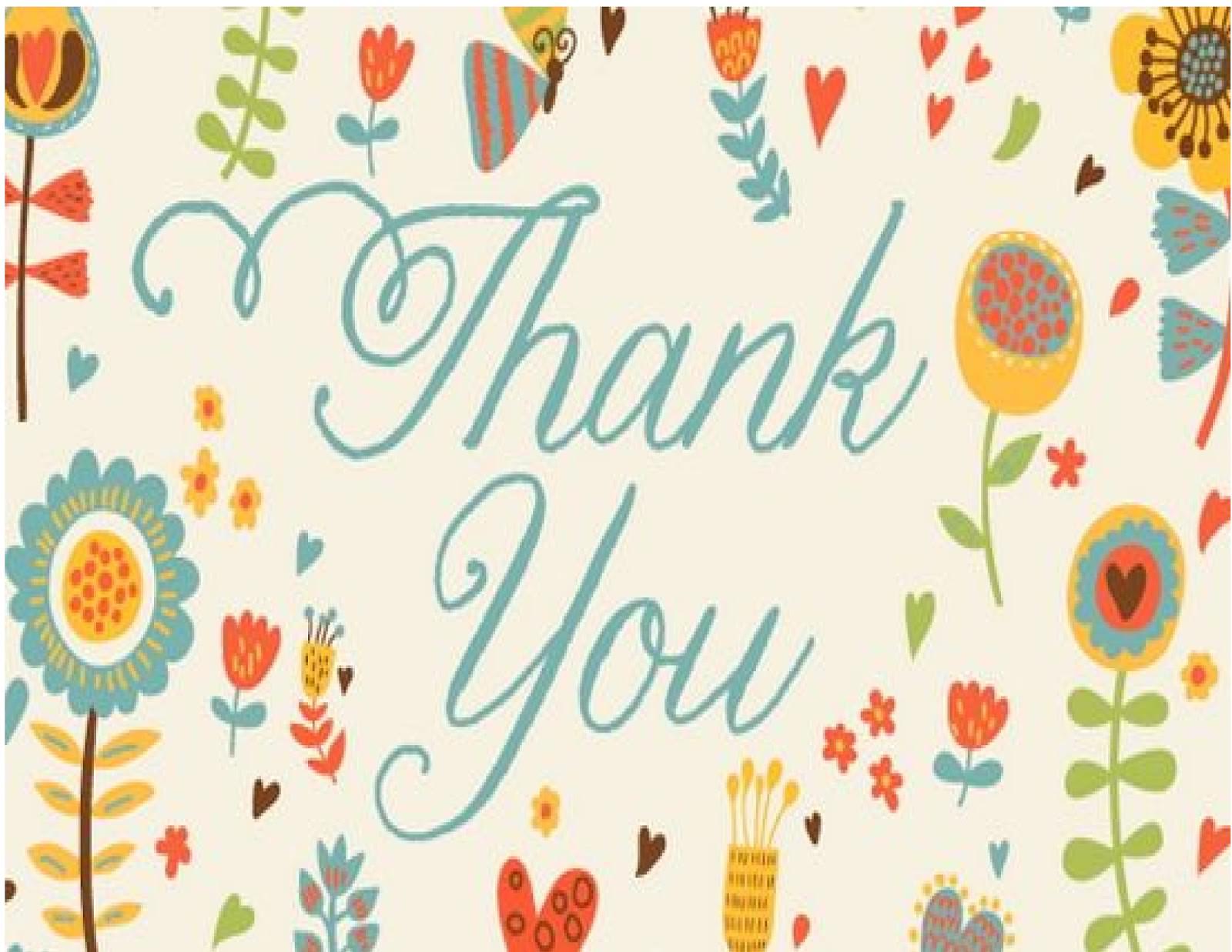